Ship-based atmospheric reference data for satellite remote sensingretrievals and global modeling in the coastal zoneC.W. FairallNOAA Physical Science Division, Boulder, CO USA
WMO Conference on Enhancing ocean observations and research, and the free exchange of data, to foster services for the safety of life and property.
Geneva, Feb 5-6, 2019
Outline
Background of PSD work
Research air-sea interaction
Ocean observing system
Issues in ship observations
Accuracy requirements
Sampling, sensors, ship effects, contamination
Meteorology
Radiative flux
Aerosol
EEZ and Law of the Sea issues
PSD Air-sea Research
Direct observations of air-sea fluxes and associated bulk variables: stress, turbulent heat, trace gases, aerosols, radiative fluxes
Characterization of interactions
Bulk flux algorithms – COARE
State-of-the-art accuracy
Parameterization variables: waves, whitecaps, clouds, …
Xs ocean value
Xr air value
S wind speed
Cx transfer coefficient
HIWINGS 2015
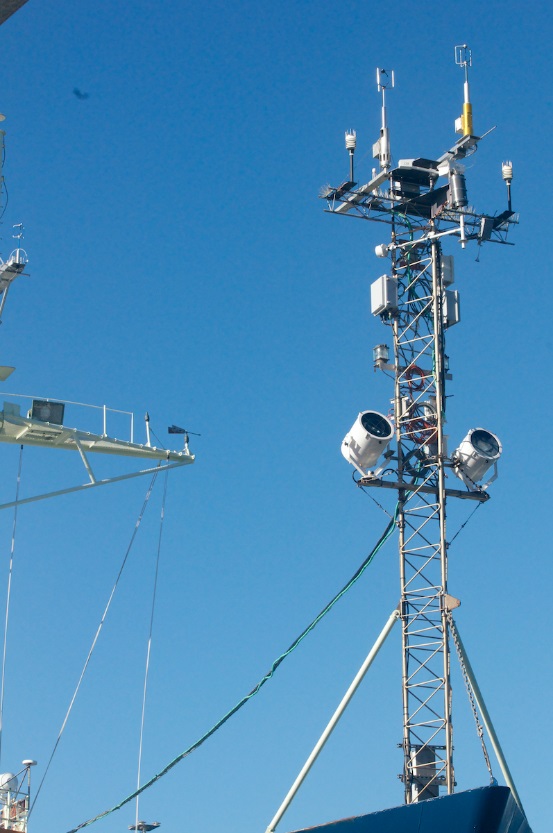 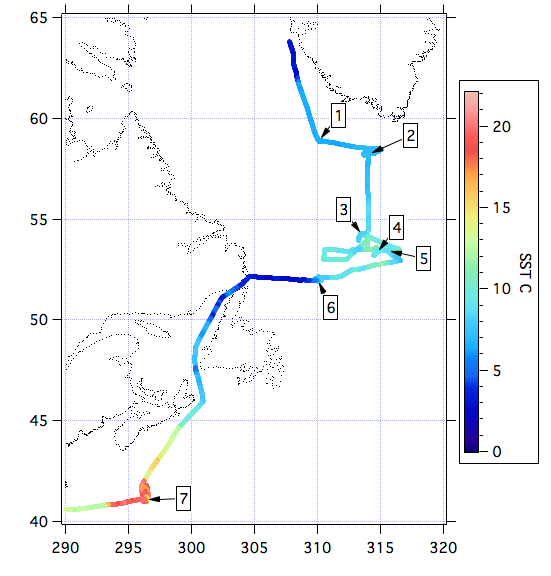 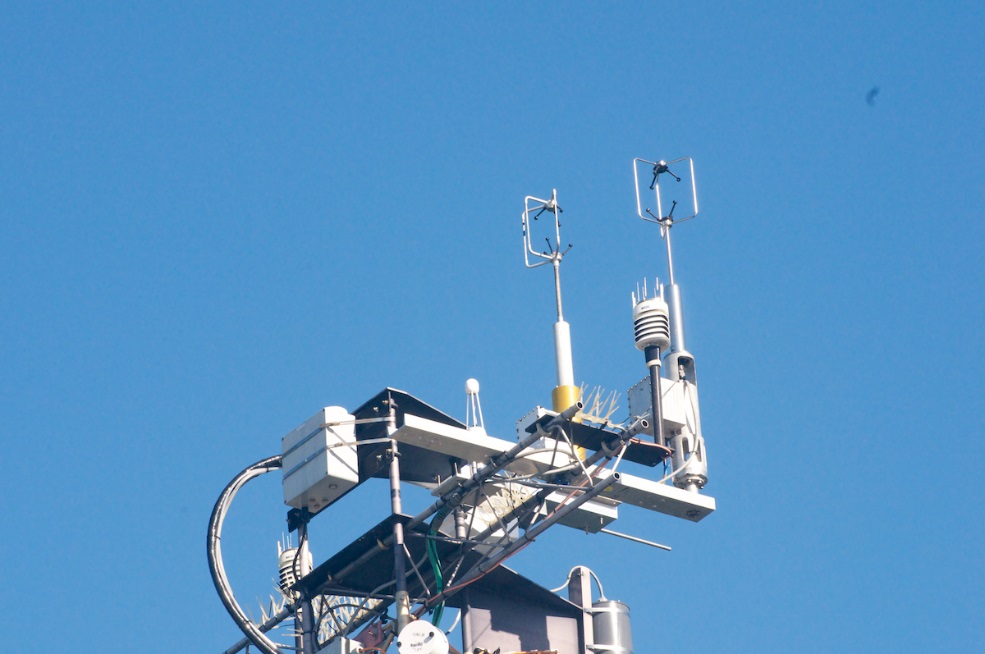 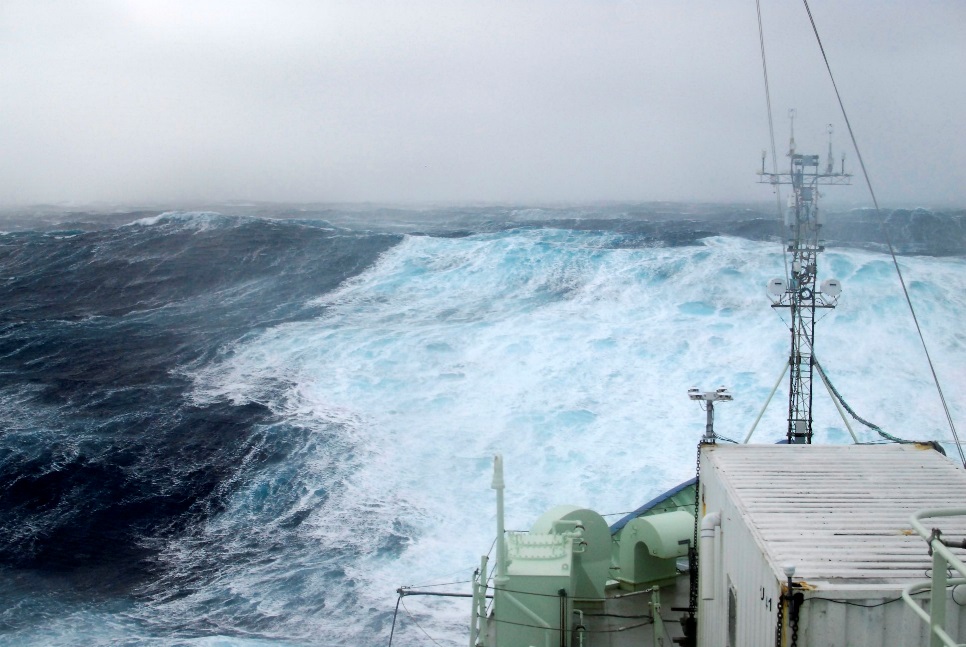 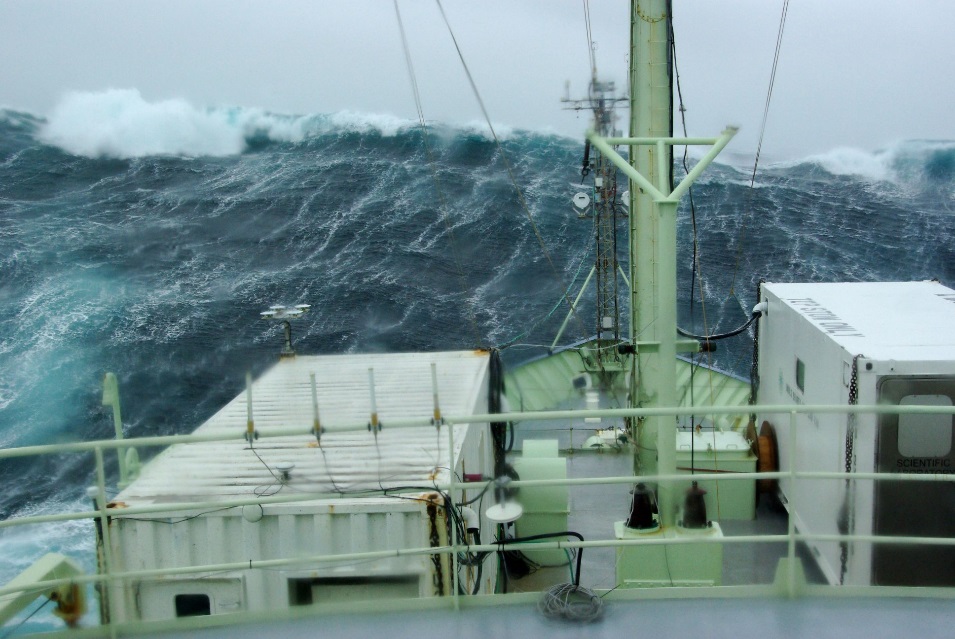 Dec 5-6, 2017
OOMD Workshop SIO
4
PSD Roving Ship Calibration Standard for Air-Sea Fluxes: Example STRATUS 2017
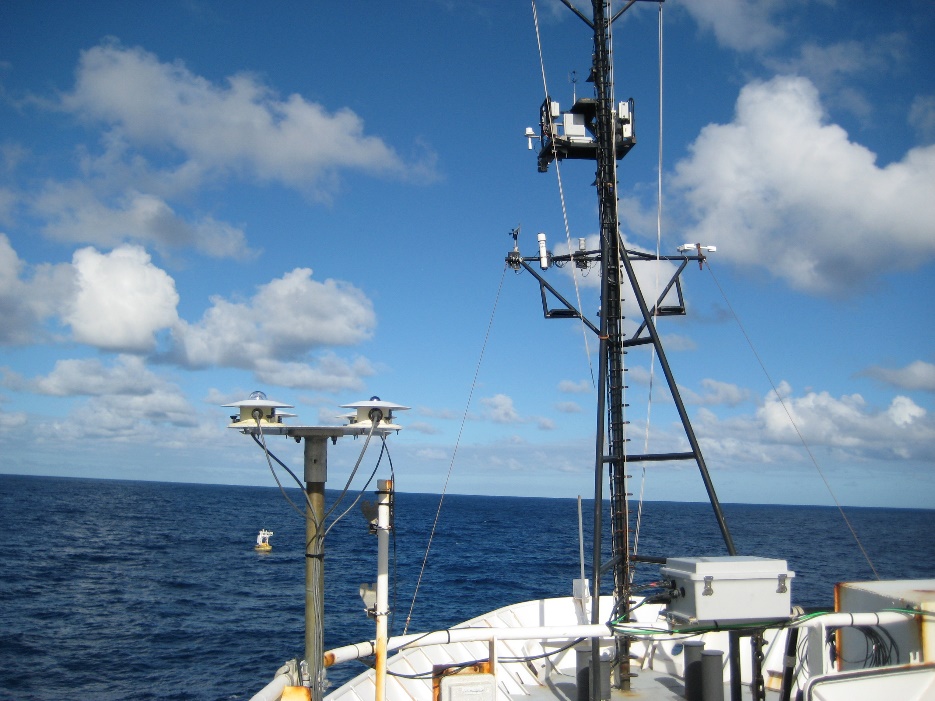 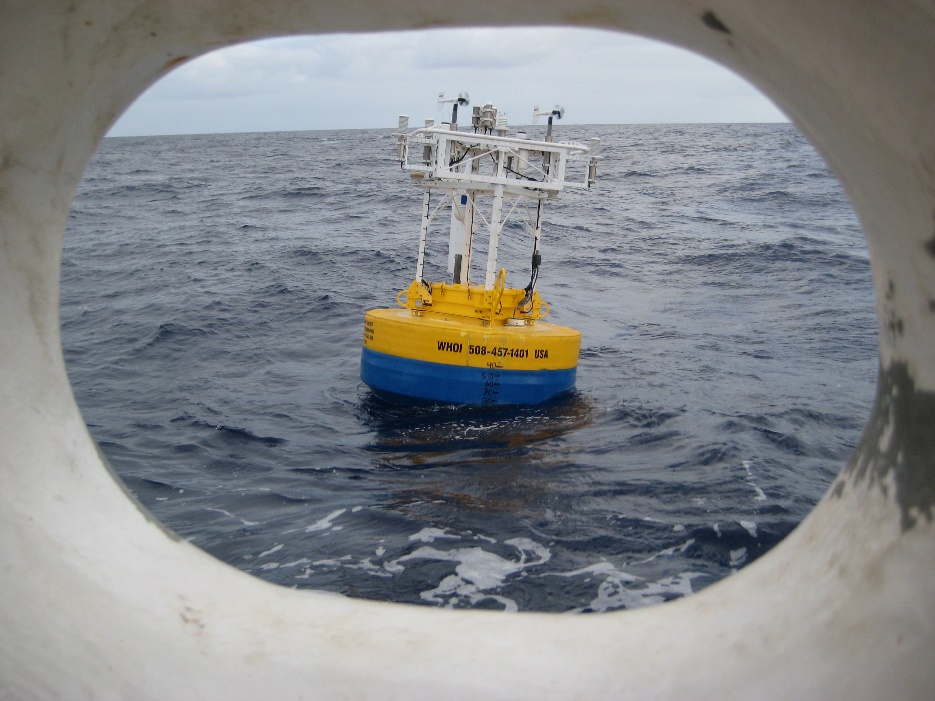 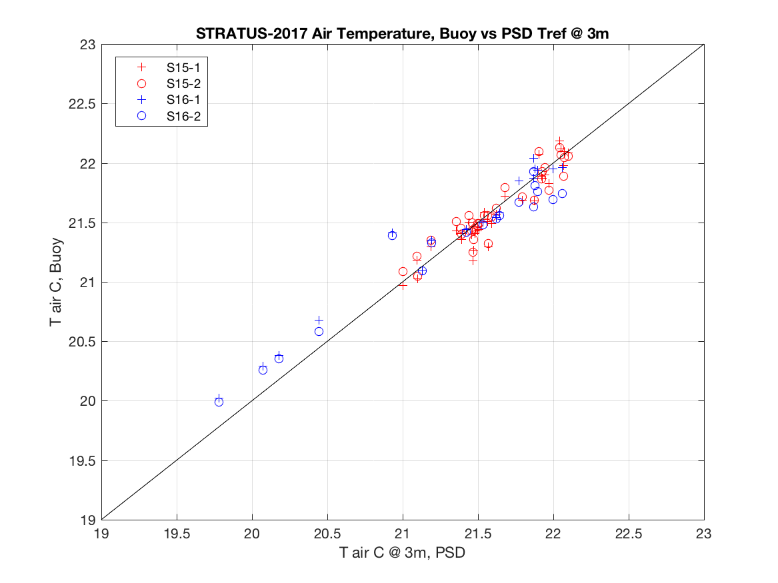 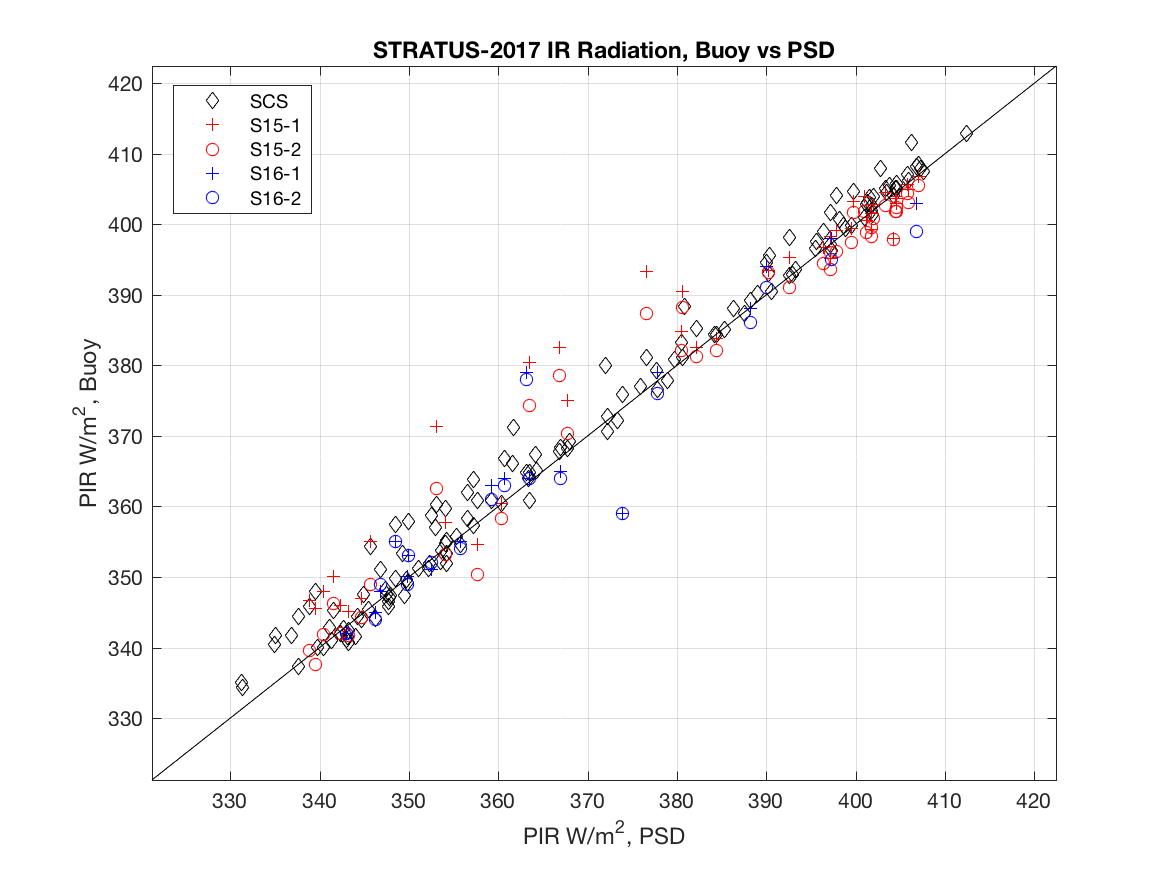 Accuracy for 10 W/m2 net guideline
                 wind speed 2% or 0.2 m/s
                  SST, Ta                0.1 C
                  RH                          2%
                  Solar, IR              5  W/m2
Dec 5-6, 2017
5
OOMD Workshop SIO
Guidebook for Climate Quality Ship Obs
Sensor Placement to Minimize Interference
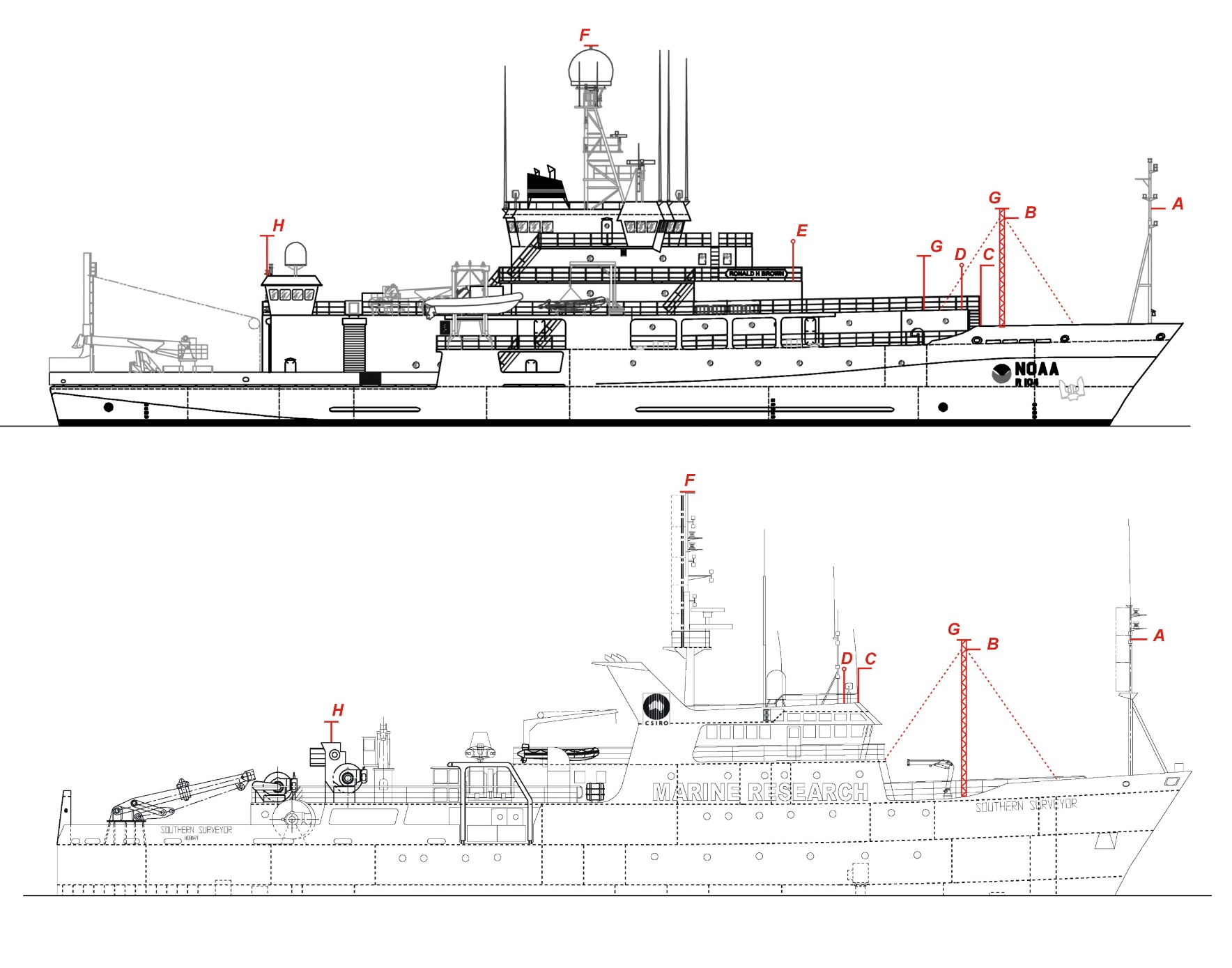 Flow distortion
Ship plume
Radiative FOV
Tradeoffs:
Maintenance
Cables
Physics
PSD Measurements: Flux Hardware
Wind speed: 3-D sonic anemometer
Motion corrected, flow distortion corrected
Air T, RH, P: Vaisala system
Ventilated radiation shield
SST: PSD sea snake
Floating thermistor
Radiative flux: Eppley/Kipp-Zonen radiometers
Calibrated at GMD Boulder
Rain rate: Long path optical scintillometer
No wind speed-induced error
Fast Humidity/CO2: IR absorption
Dec 5-6, 2017
OOMD Workshop SIO
8
Radiative Flux
Pyranometer & Pyrgeometer: Eppley or K&Z

SPN-1 Pyranometer: direct/diffuse

Corrections for solar shadowing or IR FOV

Pitch/roll stabilization
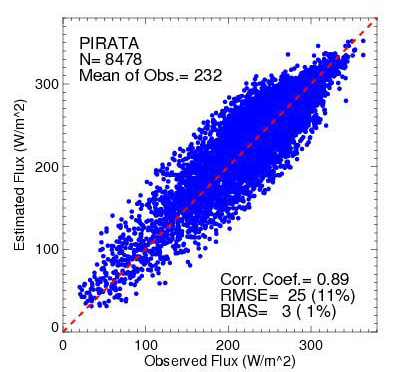 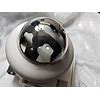 Pinker, R. T., Zhang, B. Z., Weller, R. A. &
Chen, W. (2018). Evaluating surface
radiation fluxes observed from satellites
in the southeastern Pacific Ocean.
Geophysical Research Letters, 45. https://
doi.org/10.1002/2017GL076805
Aerosols
Total optical depth (wavelength)
Microtops (hand held) MFRSR (multi freq rotating shadow band)
Ceilometer/lidar profiles aerosol backscatter (also cloud information)
Commercial ceilometer may be poorly calibrated for good backscatter.
In situ aerosol concentrations
CN – total particles/cc r>0.03 micron
Optical spectrometers – size resolved r>.1 micron
Mobility – size resolved r<0.1 micron
Chemical
Bulk, filterpacks  (ship effluent)
Size-resolved chemical
Many systems are laboratory instruments not suitable for out deployment.  Issue of piping aerosols to instrument without compromising the measurement
AEROSOL Systems
Example Concentration from E. PacificComparison of Optical and Mobility Analyzers
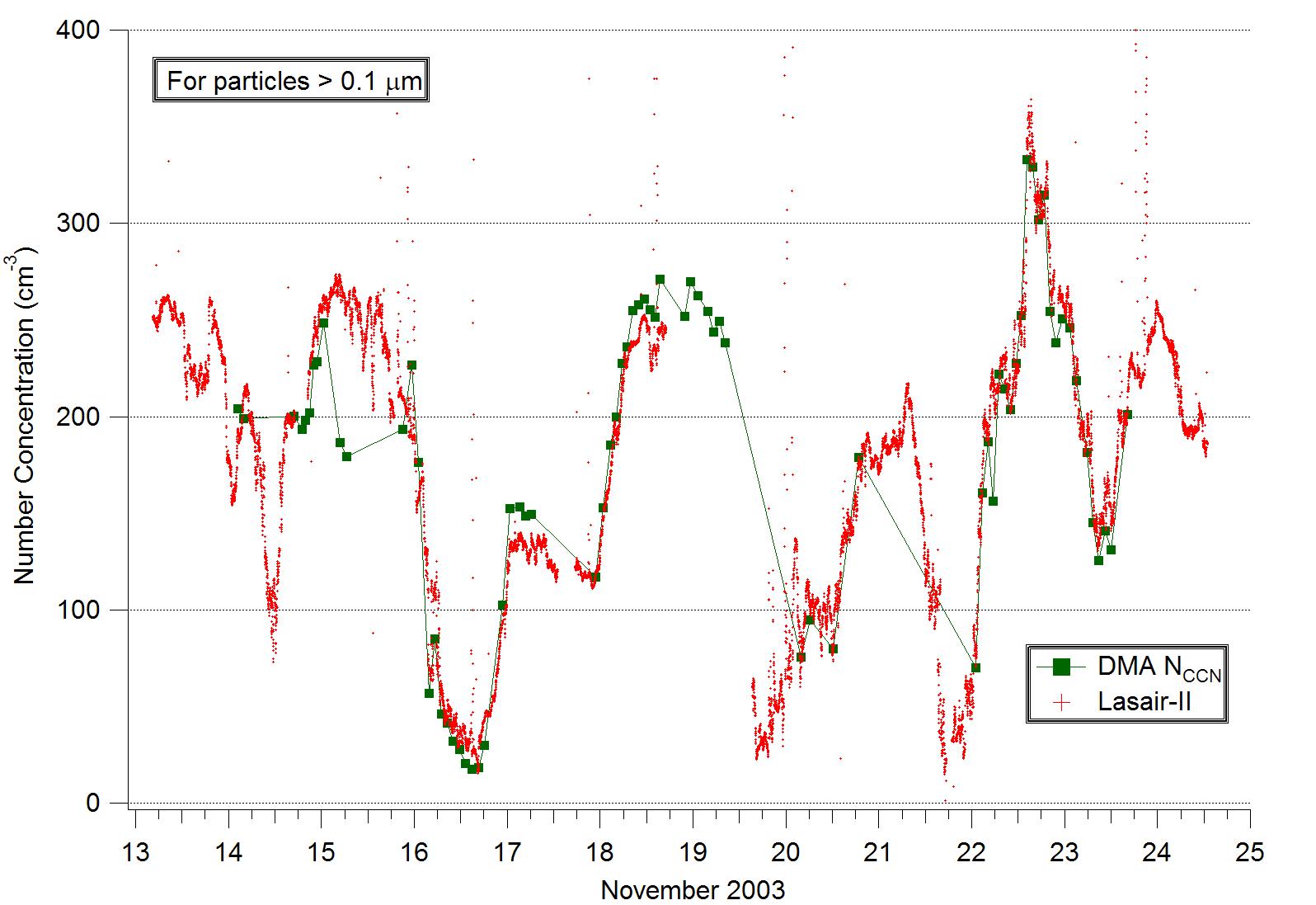 Contamination of intakes by ship plume may ruin the observations.  Particularly for chemical aspects.
Conclusion
Fully automated bulk meteorology climate system can be built for about 25 K$ hardware.  Issues are well understood.
High quality solar/IR flux quite feasible.  Sensors are cheap (3k$ ea). 
Combination of pyranometer and SPN-1 would be good for solar
Pitch/roll stabilization would likely reduce biases (poorly explored)
A lot of diversity in aerosol observations
Simple optical depth and CN counts straightforward.
Size spectra are expensive and not well suited to unattended operation.
Aerosol chemistry principally research grade
More subject to contamination by ship’s plume
EEZ and International Restrictions
WMO resolution 40

Parameters in the standard ship report (air temp, humidity, pressure, SST, winds, cloud parameters, waves etc.) don’t need special permission.
An official process to get permission to take data in EEZ
Handled thru departments of state
Many months lead time
Yes answer may come the day before the cruise.  Or, not at all.  Little feedback.
Agreement to share data
Two observers on board (at your expense)
Official process is cumbersome and note suitable for routine/monitoring activities.
https://www.wmo.int/pages/prog/www/ois/Operational_Information/Publications/Congress/Cg_XII/res40_en.html